الحليب
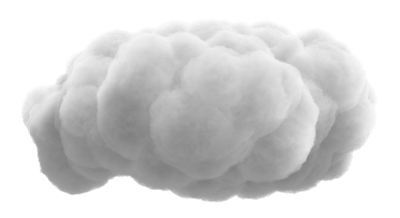 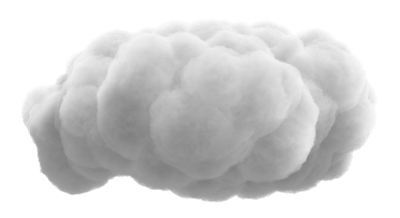 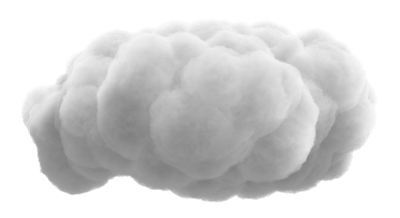 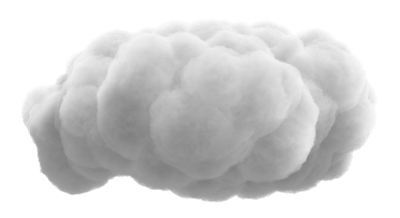 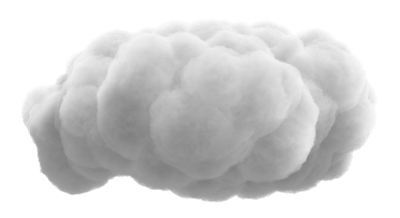 من أين نحصل على الحليب ؟
مصادر الحليب متعددة هي :
1- حيواني
2- نباتي
الوحدة
5
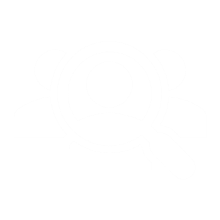 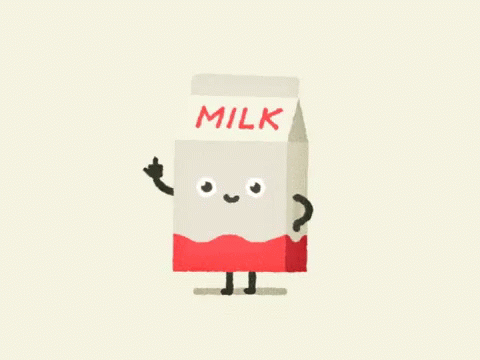 غذائي
الحليب
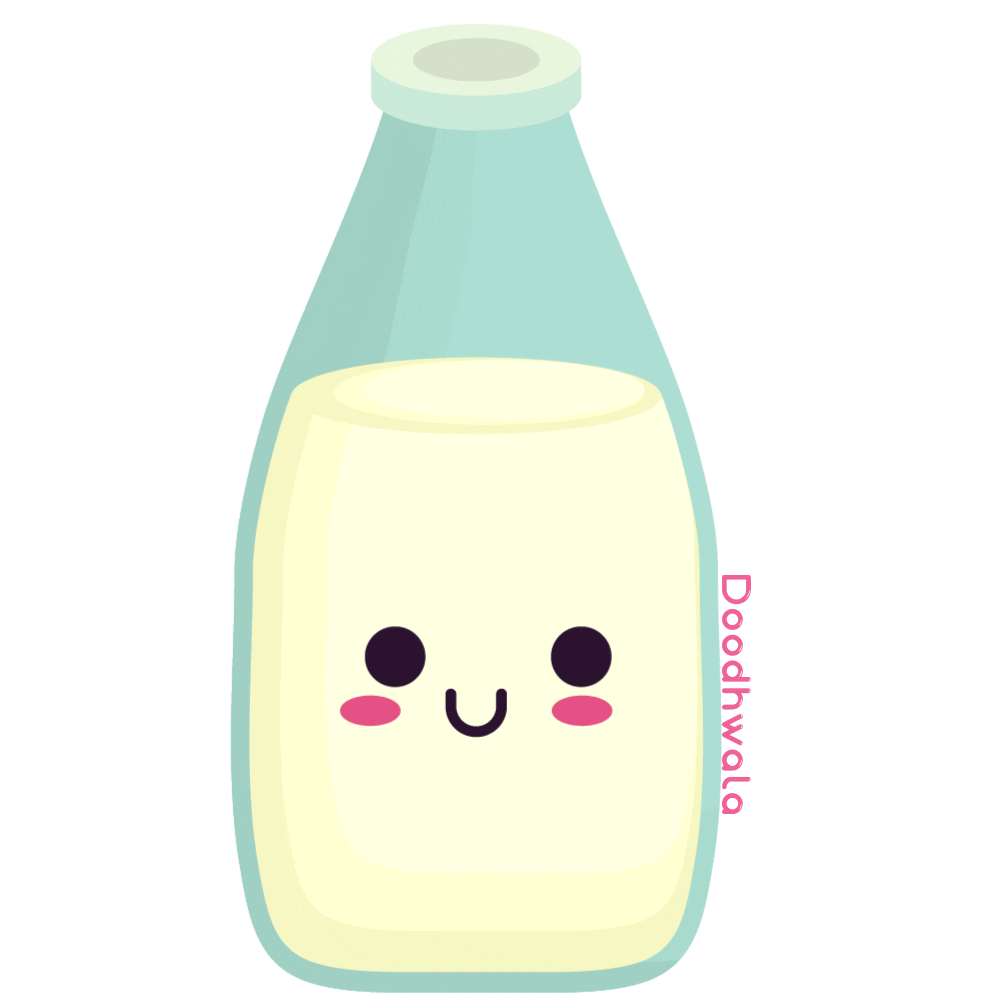 من أنواع الحليب
1- حليب مجفف
2- حليب سائل
الوحدة
5
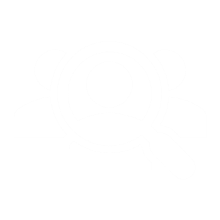 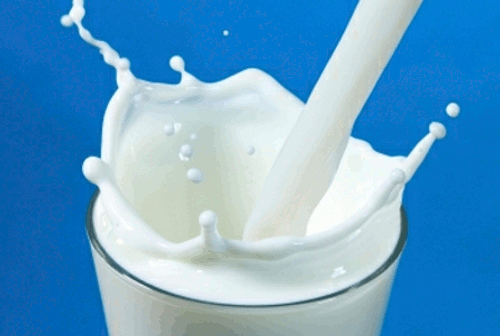 غذائي
الحليب
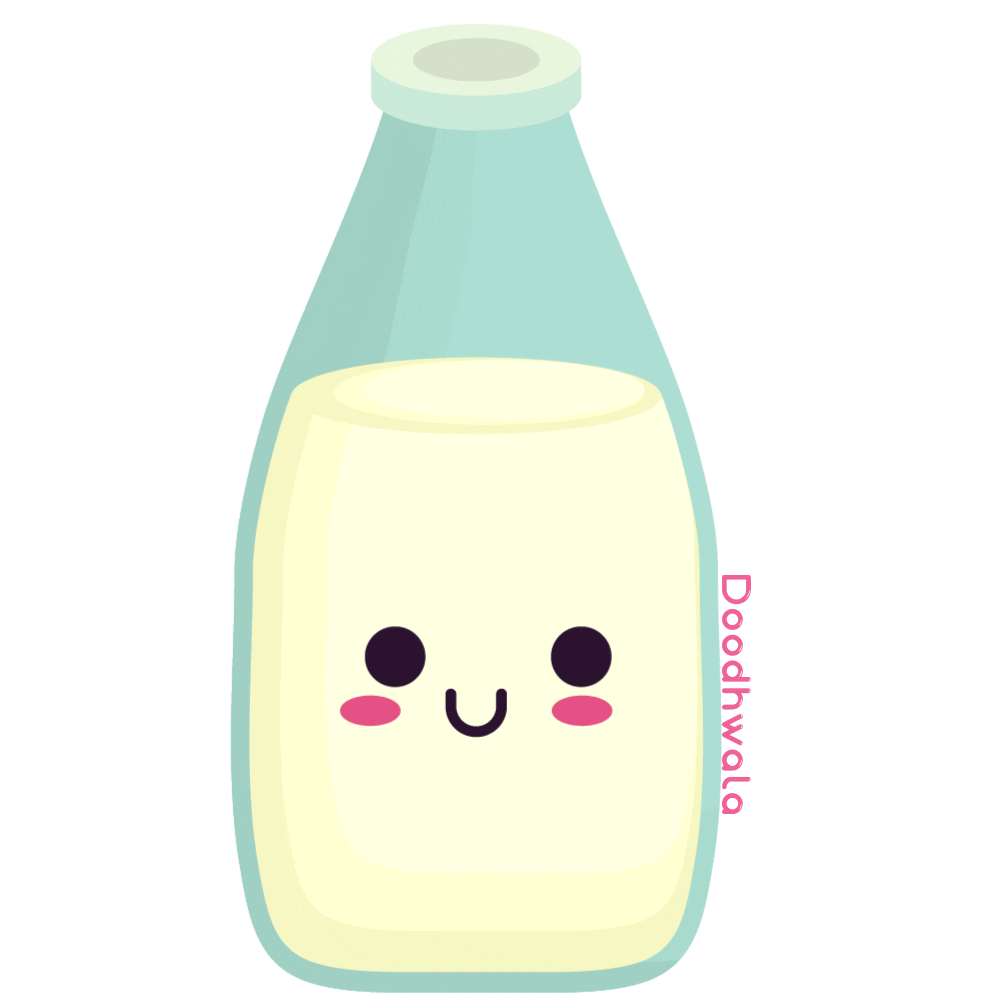 تجدنا  في جوجل
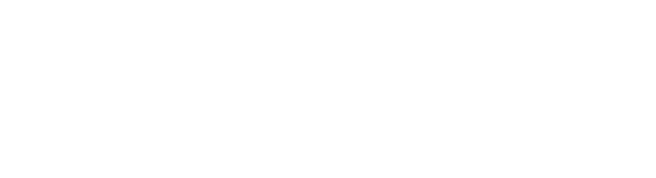 ما الفرق بين الحليب الطبيعي و المعلب ؟
نشاط 1:
الوحدة
5
الحليب الطازج مدته قصيرة و هو غني بالمواد الغذائية 
الحليب المعلب مدته طويلة و لكنه فاقد للمواد الغذائية
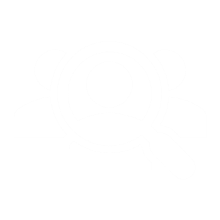 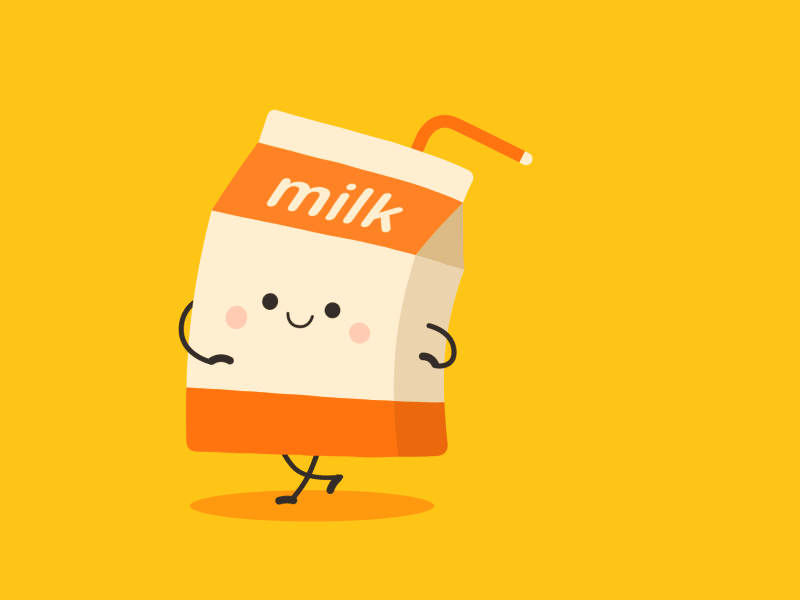 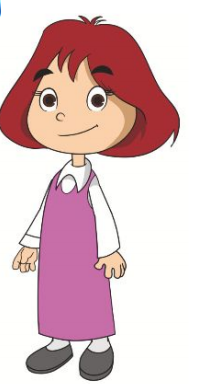 غذائي
الحليب
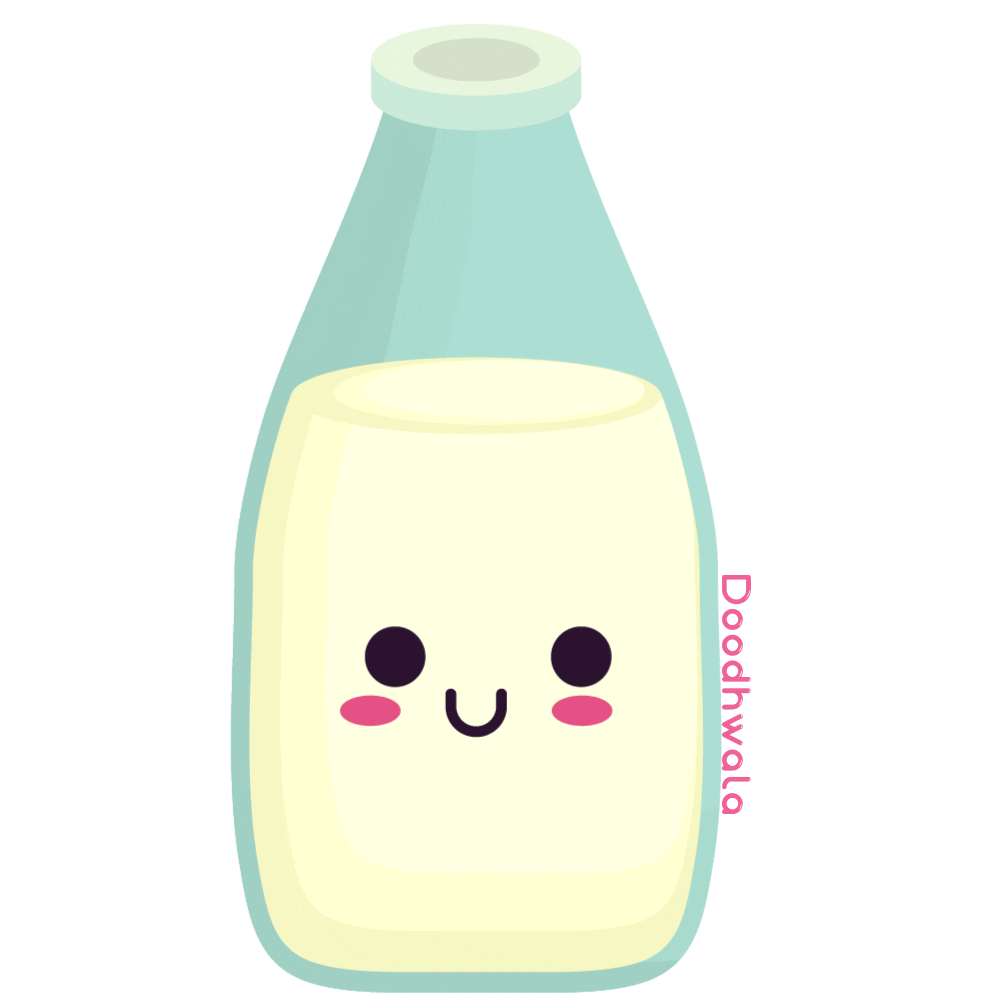 منتجات الحليب كثيرة منها
الوحدة
5
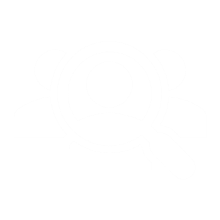 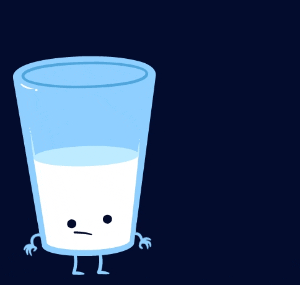 غذائي
الحليب
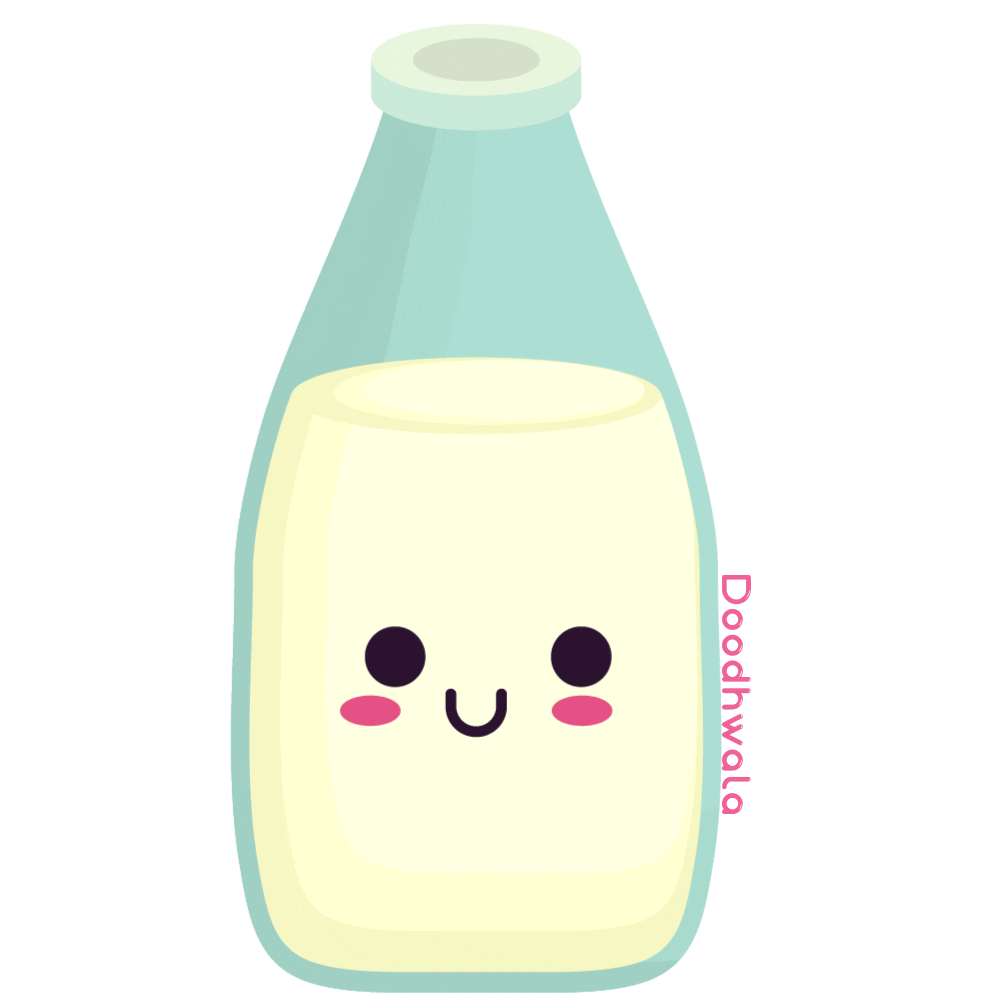 اذكري منتجات أخرى للحليب
نشاط 2 :
الوحدة
5
القشطة ، اللبن ، اللبنة
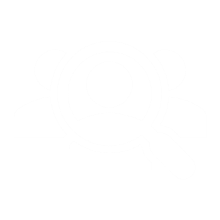 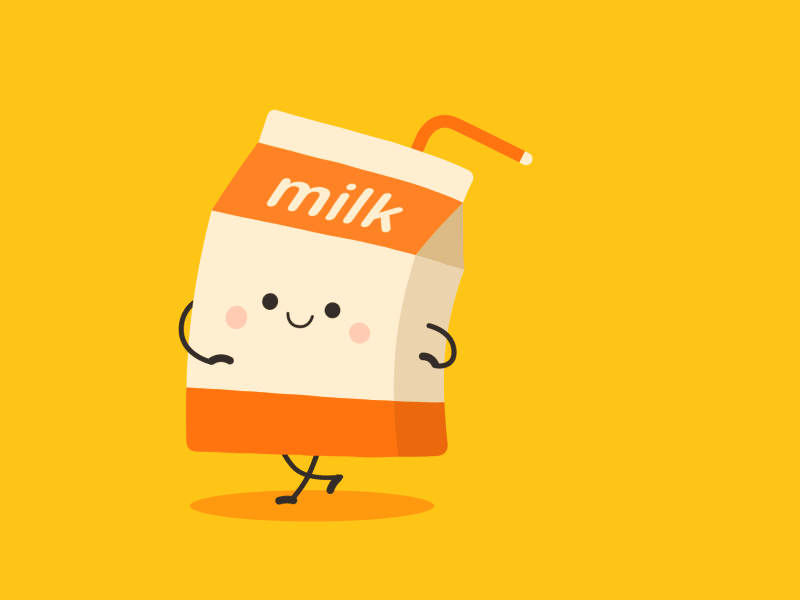 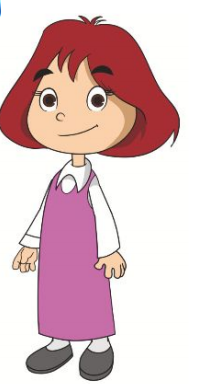 غذائي
الحليب
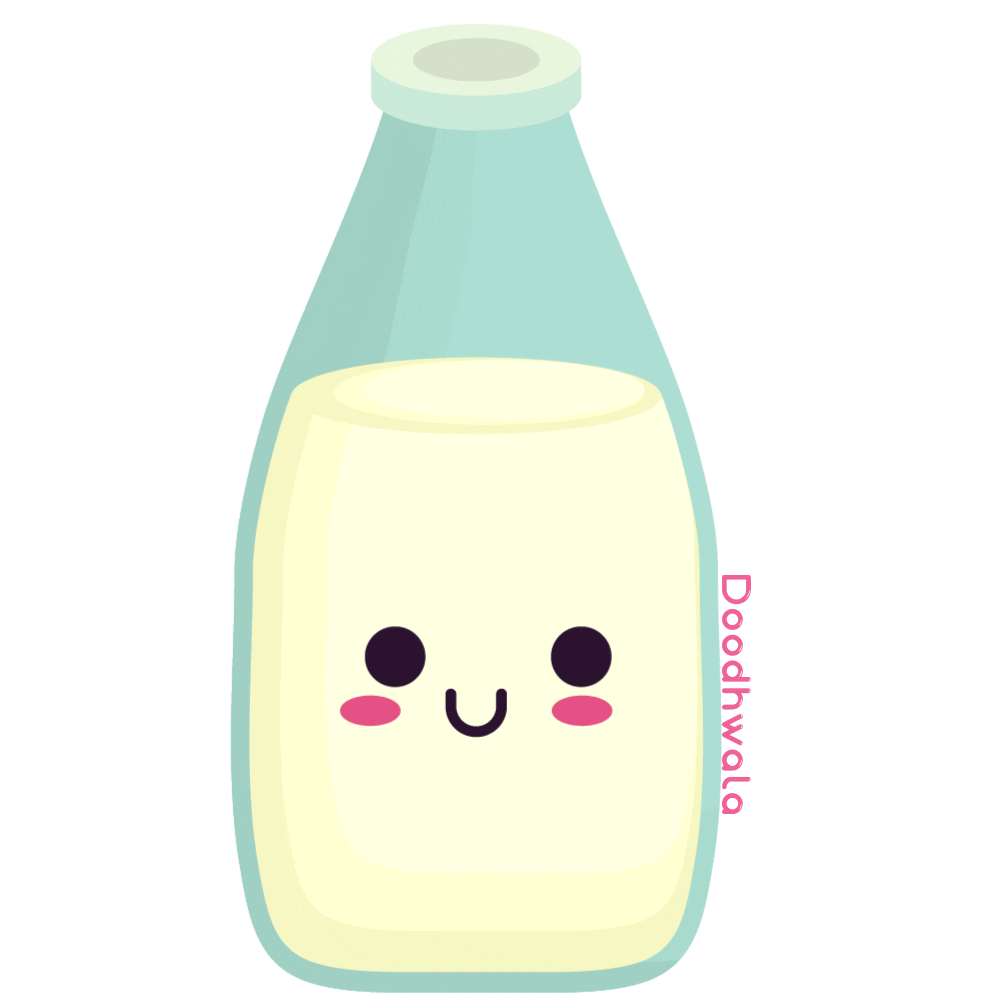 كم كوب من الحليب أحتاج إليه يوميا ؟
أحتاج ل4  أكواب من الحليب يوميا
نشاط 2:
الوحدة
5
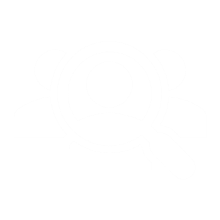 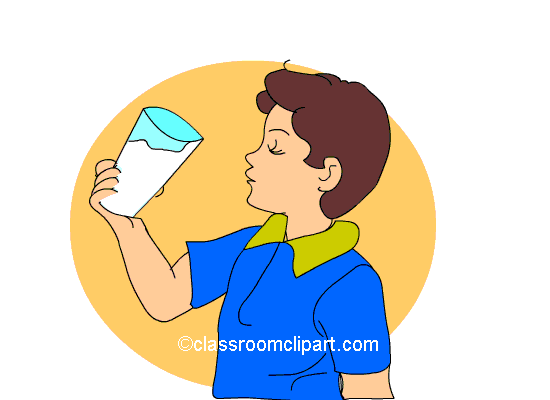 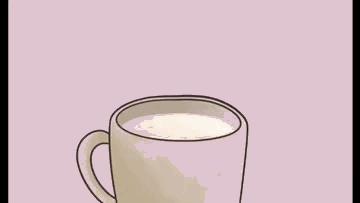 غذائي
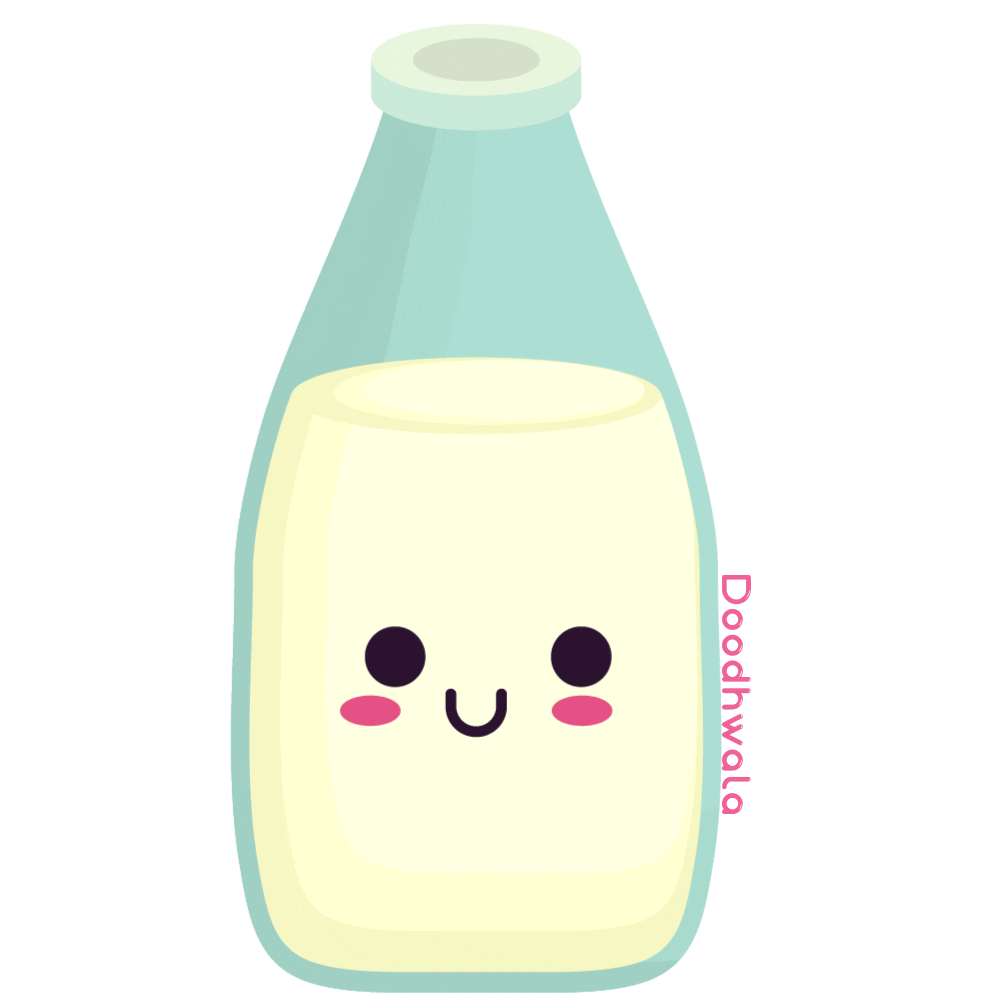 الحليب
يدخل الحليب في إعداد بعض أصناف الطعام مثل :
الآيس كريم
حليب بالفواكه
الكيك
الوحدة
5
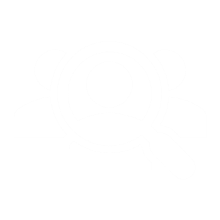 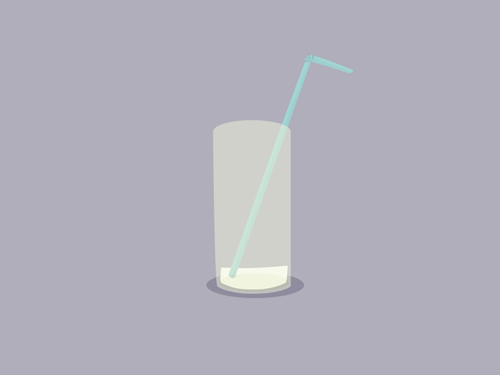 غذائي
الحليب
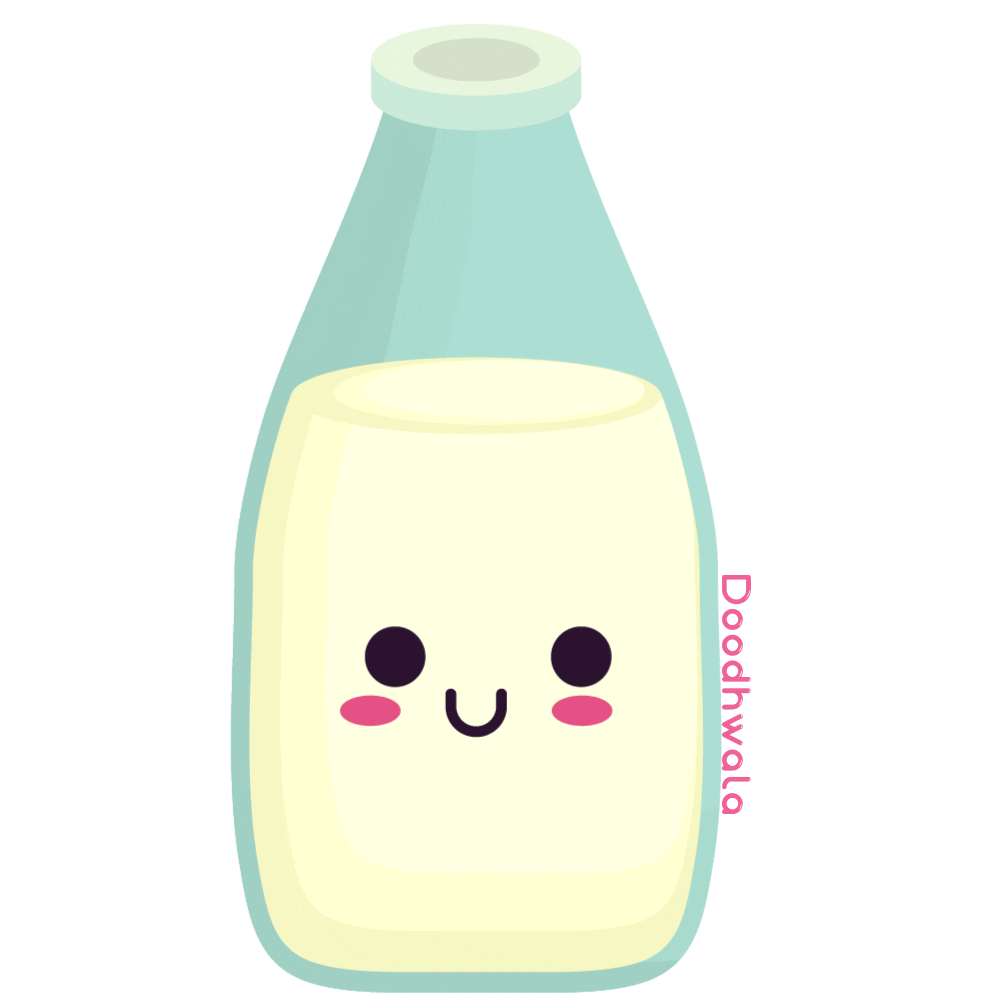 اذكر كم كوب تحتاج من الحليب يوميا ؟
أحتاج ل4  أكواب من الحليب يوميا
نشاط 2:
الوحدة
5
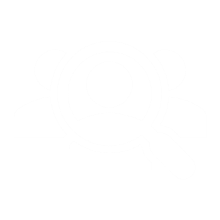 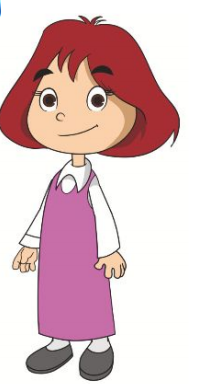 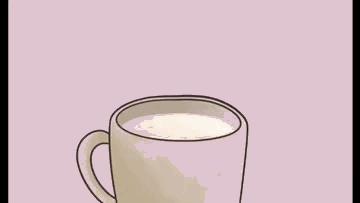 غذائي
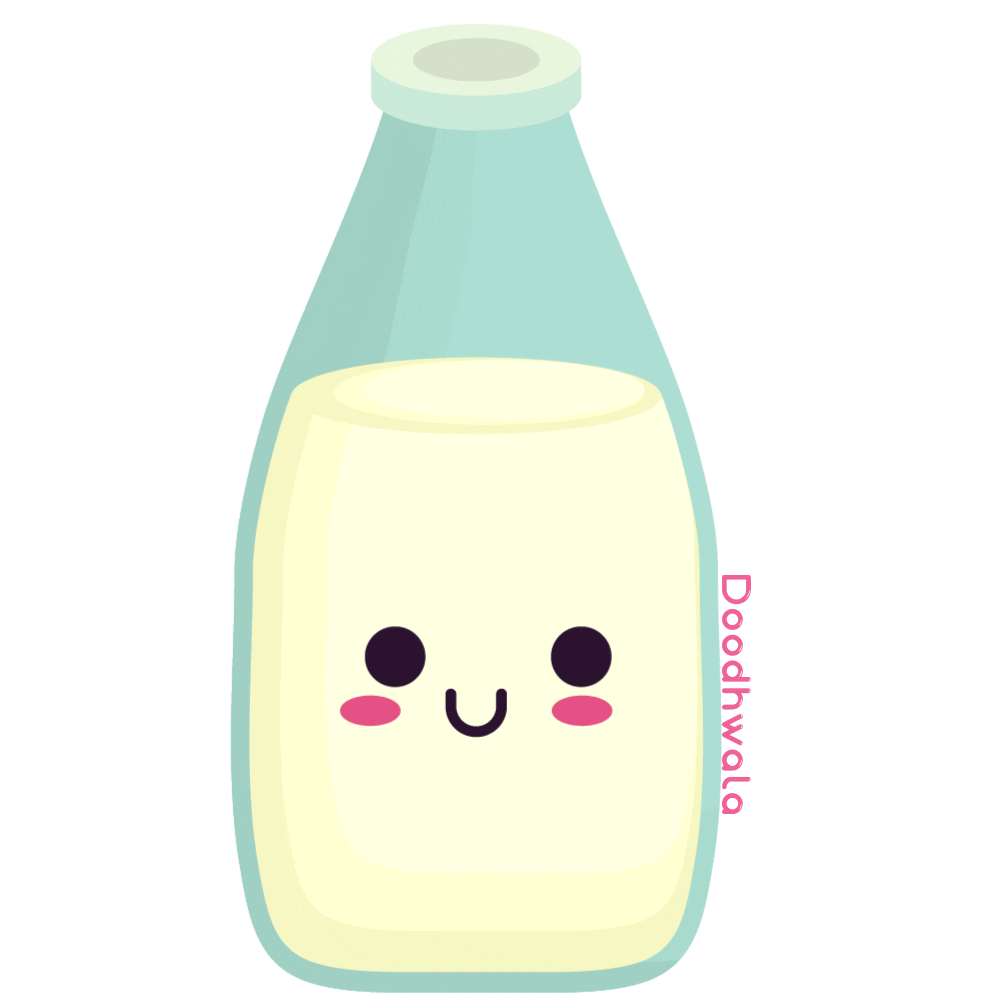 الحليب
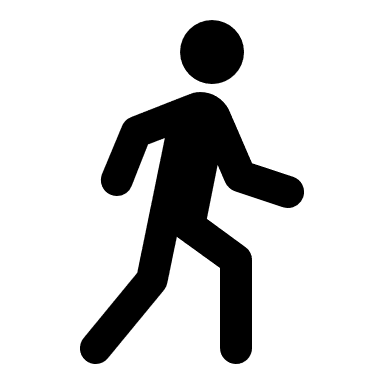 تقوية الأسنان
04
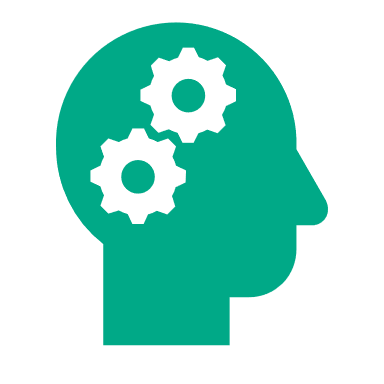 03
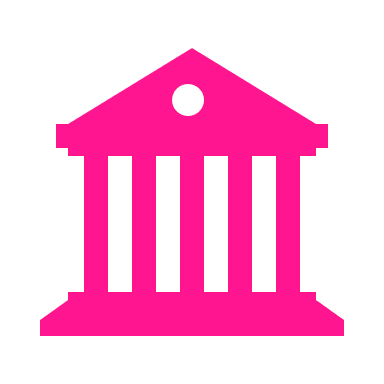 النمو
بناء العظام
1
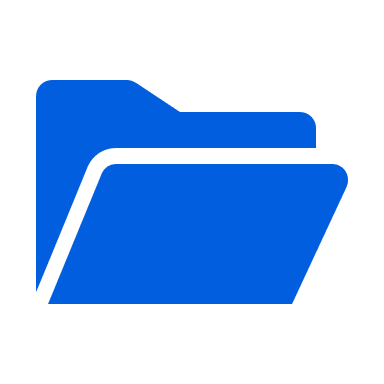 أشرب الحليب لأنه يساعدني على :
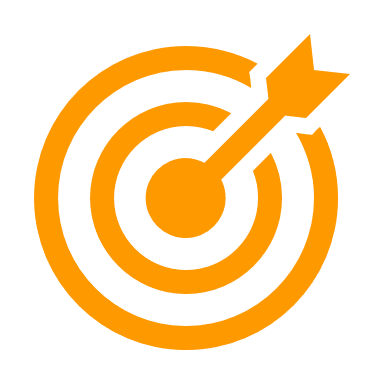 سلوك خاطئ 
يجب تجنب المشروبات الغازية و الغذاء غير الصحي لأنه يضر بالصحة
ناقشي السلوك في الصورة
نشاط 2:
الوحدة
5
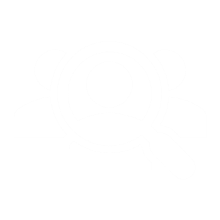 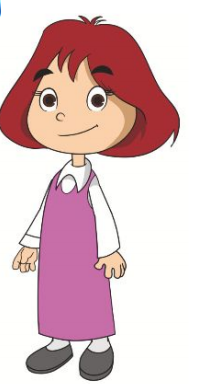 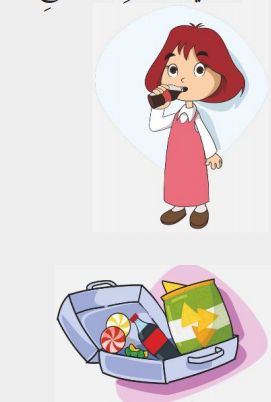 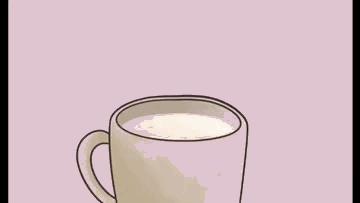 غذائي
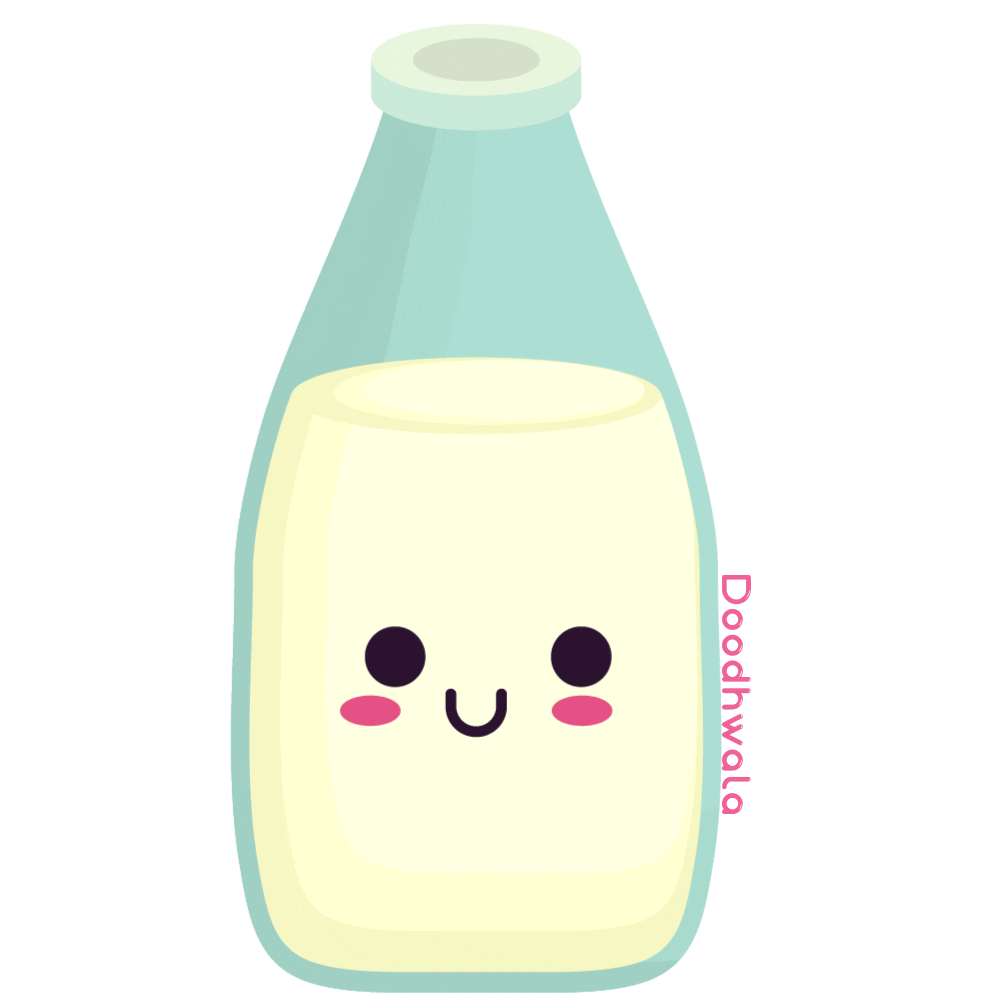 الحليب
سلوك صحيح 
شرب الحليب و تناول الغذاء الصحي يفيد الجسم
ناقشي السلوك في الصورة
نشاط 2:
الوحدة
5
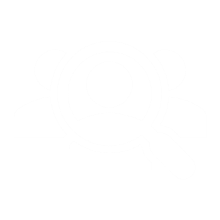 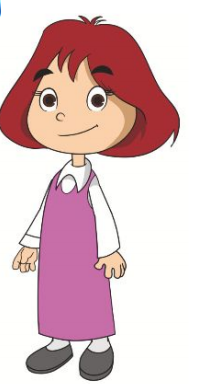 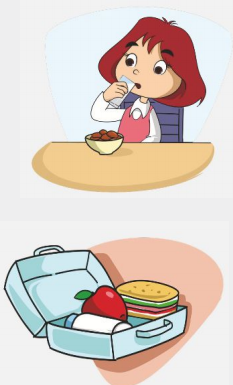 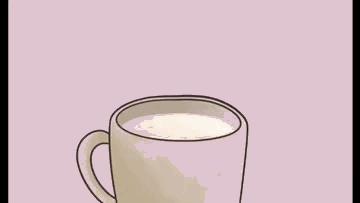 غذائي
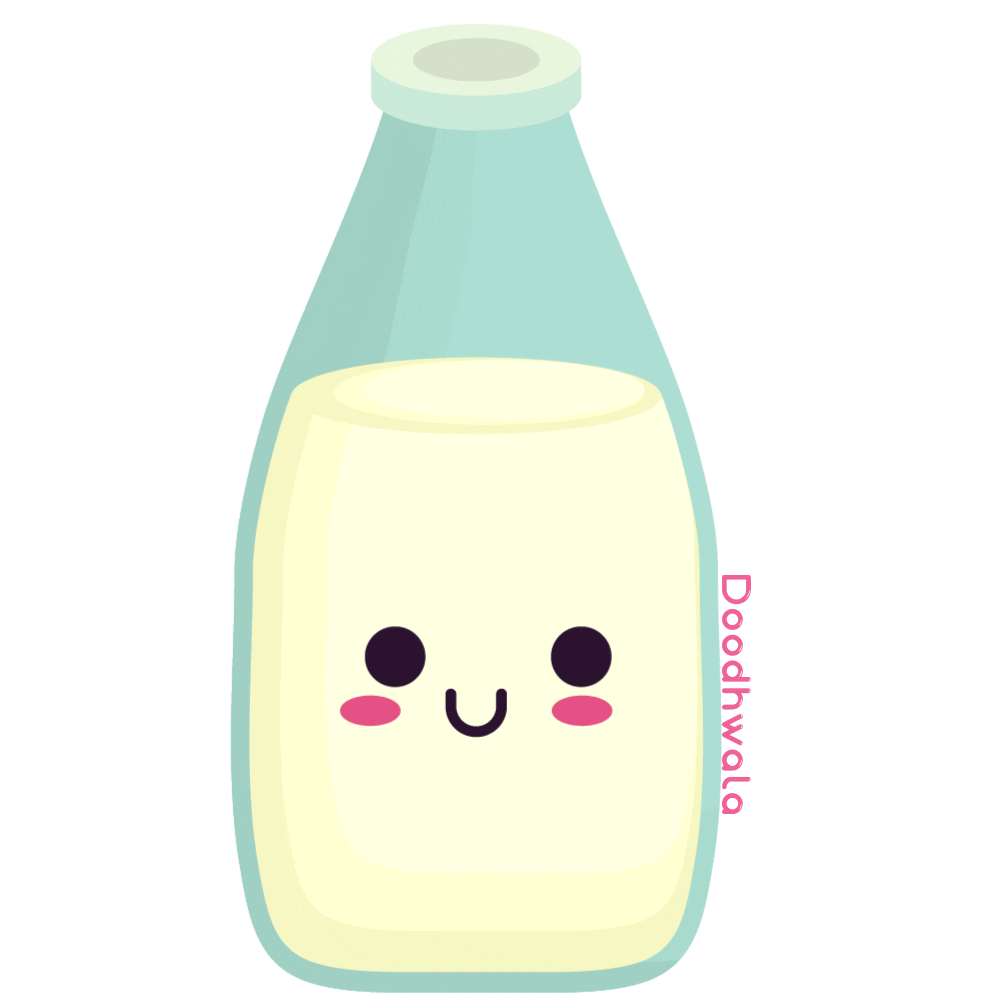 الحليب
يمكن إضافة نكهات  للحليب  مثل :
الوحدة
5
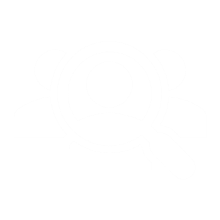 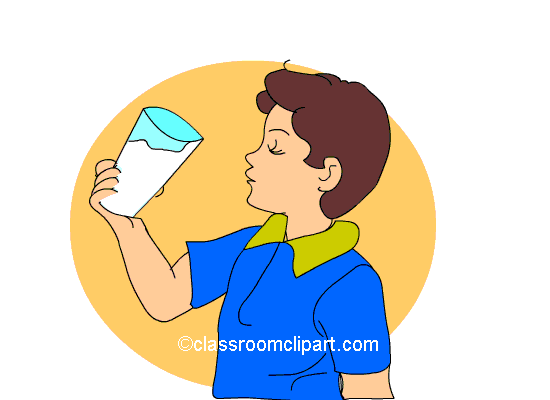 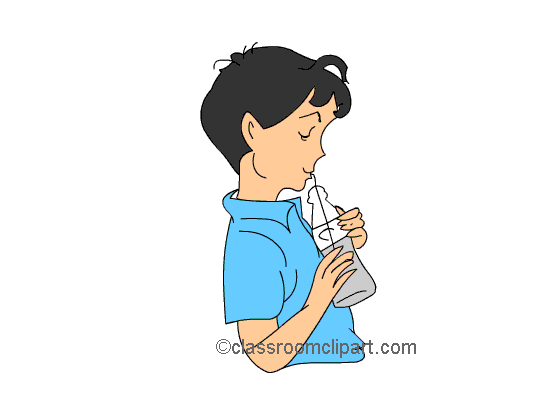 غذائي
الحليب
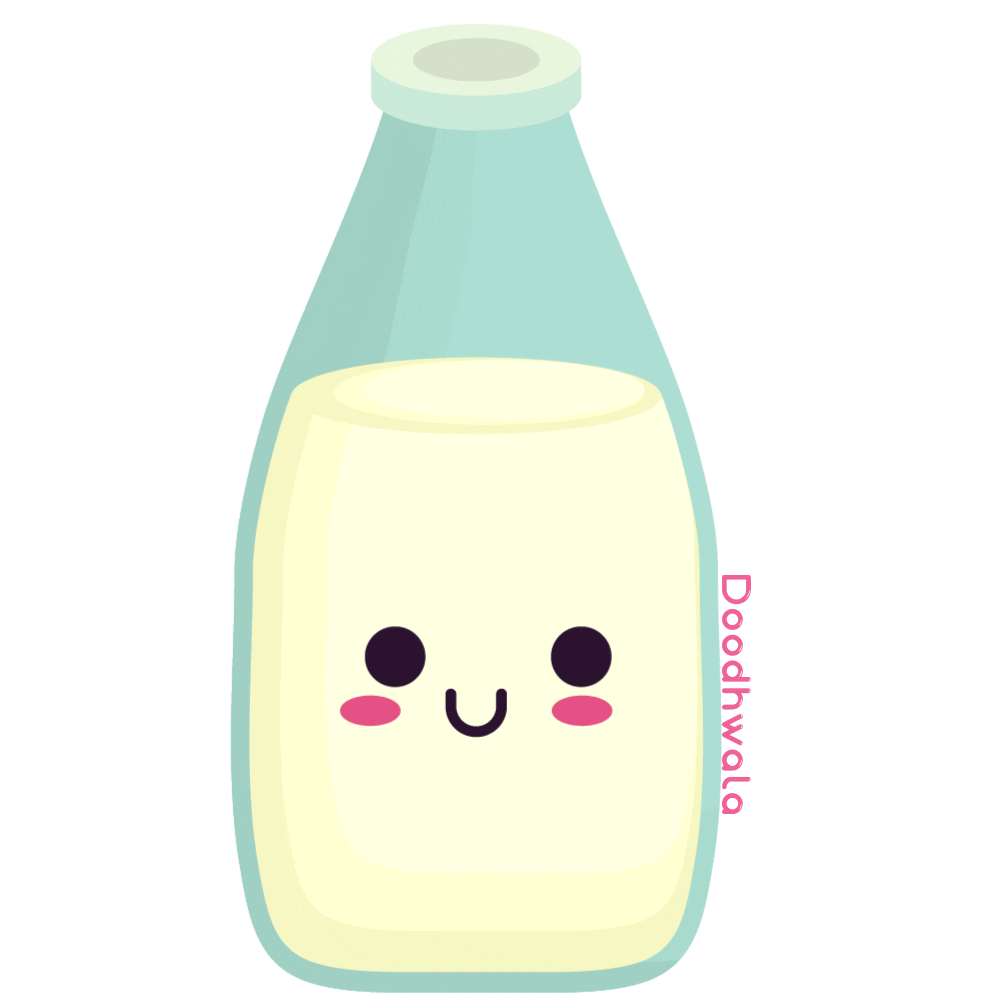 إرشادات عامة :
خذي من  الحليب قدر حاجتك و احفظي الباقي في الثلاجة
الحليب ضروري لنمو العظام و الأسنان  و سلامتها
الوحدة
4
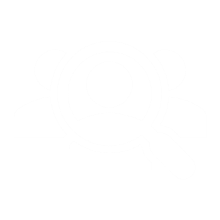 3
1
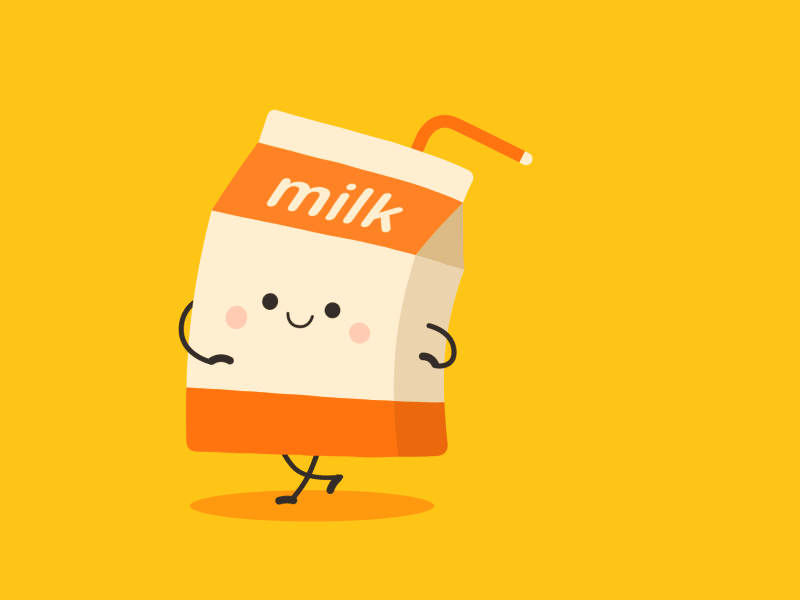 2
غذائي
زيادة السكر في الحليب تؤذي أسنانك
الحليب
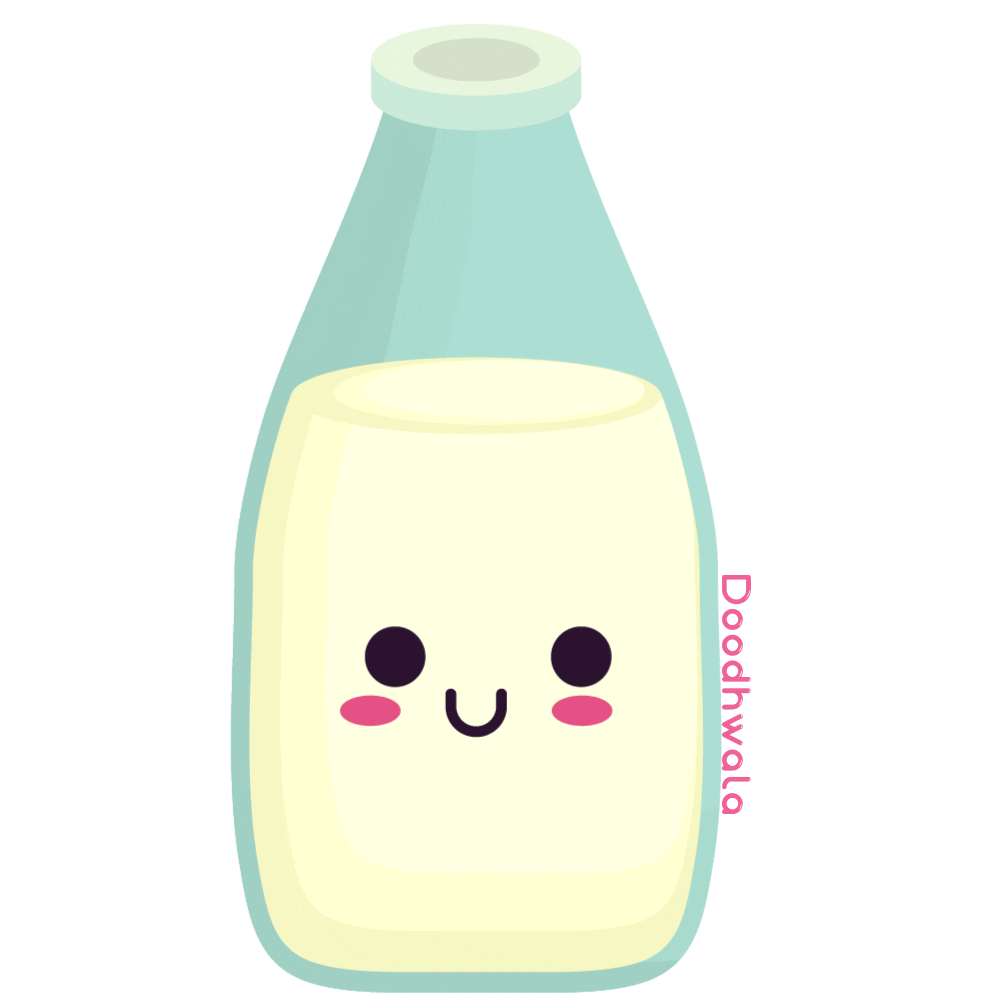 أرسم دائرة حول منتجات الحليب :
هيا نمرح
الوحدة
5
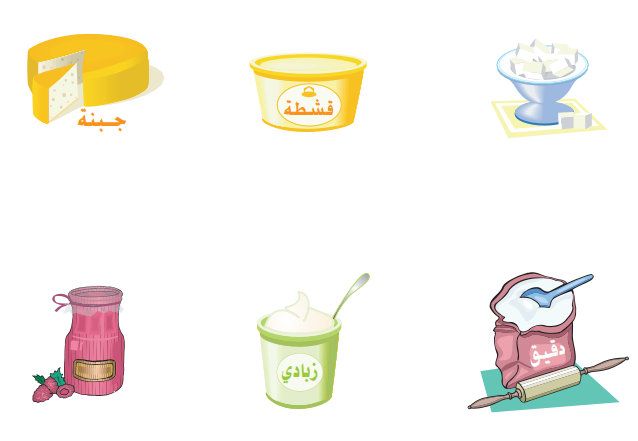 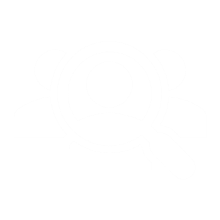 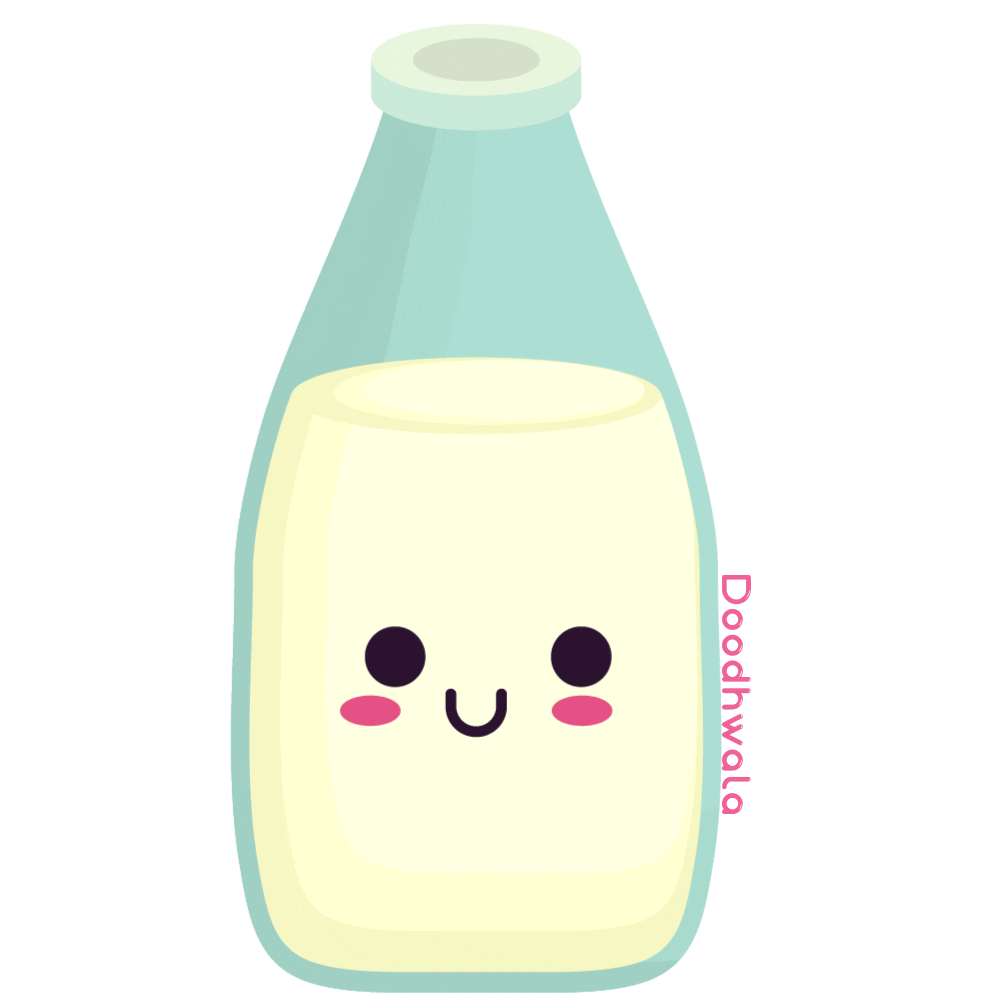 غذائي
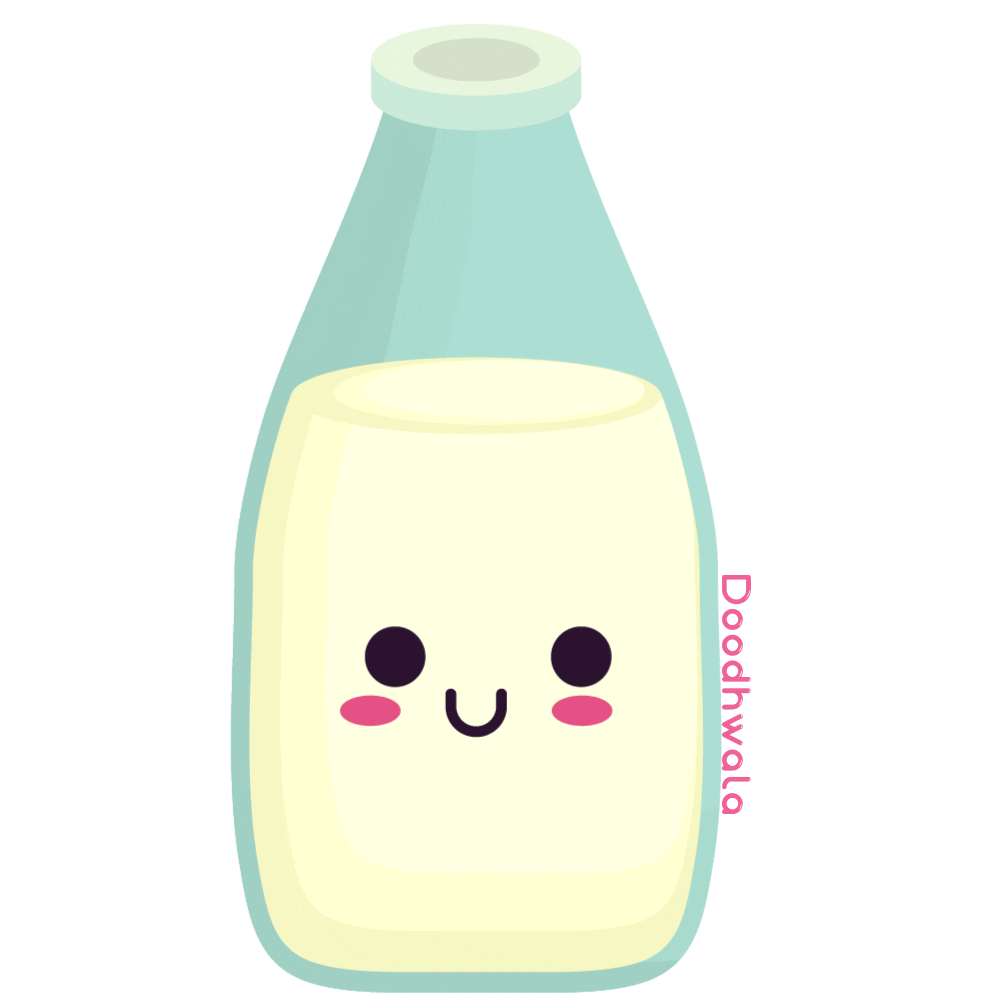 الحليب
أبحث عن الكلمة المطلوبة من خلال إيجاد الحروف الآتية :
الحرف الأول من الروب
الحرف الثاني من العنب
الحرف السادس من التفاح
الحرف الثاني من الجبن
الحرف الخامس من البطيخ
الحرف الرابع  من الزبدة
الحليب
الوحدة
5
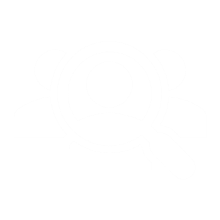 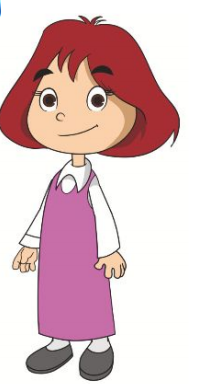 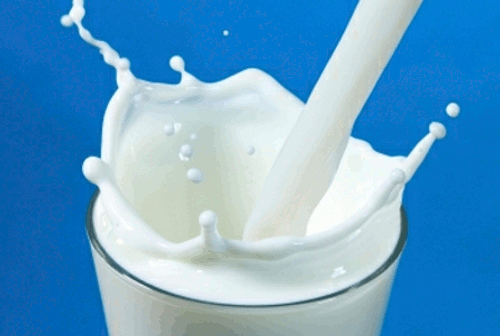 غذائي
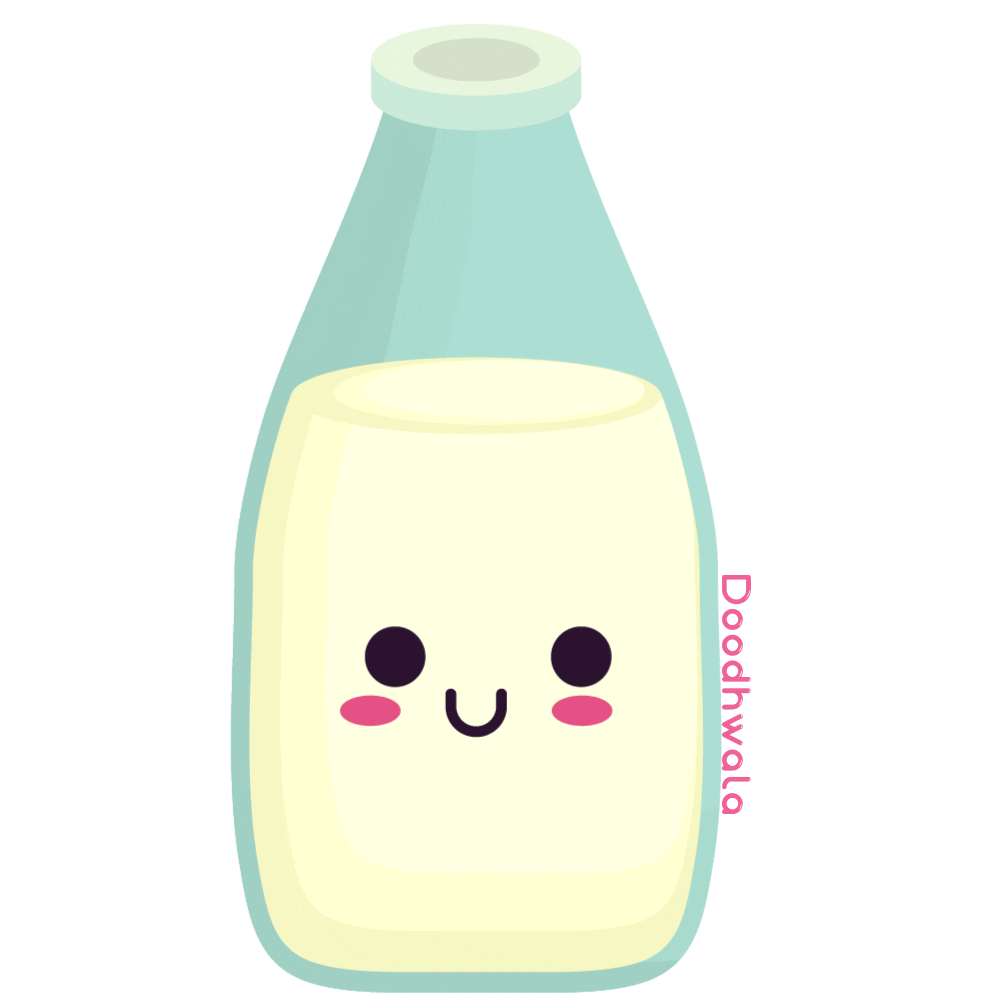 الحليب
انتهى الدرس
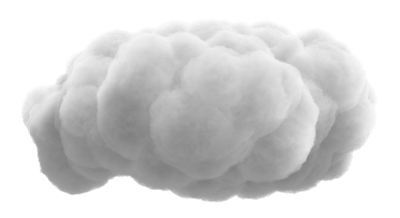 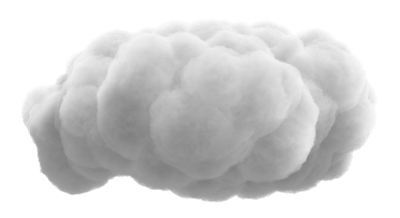 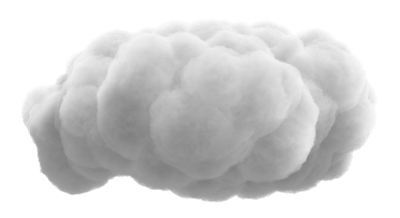 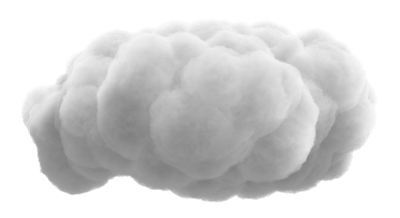 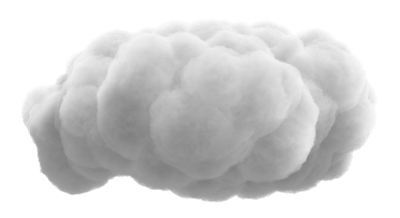